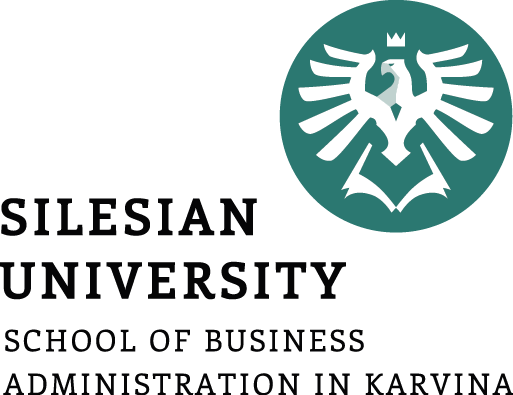 Výhody a přínosy CRM, současná řešení CRM
Cílem přednášky je pochopení výhod a přínosů CRM pro firmu i pro zákazníka
.
Halina Starzyczná
Garant předmětu
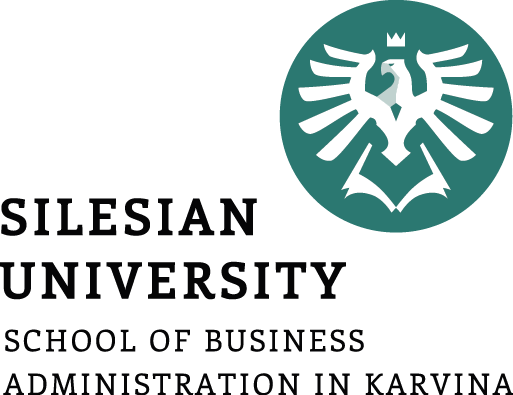 Základní výhody a přínosy CRM
Přínosy z pohledu podniku
Typické přínosy CRM dle odvětví, předmětu podnikání
CRM a logistika
Přínosy z pohledu technologického
Přínosy z pohledu zákaznického
E CRM a jeho přínosy
Faktory úspěšné implementace CRM
Faktory působící na existující CRM
Některá negativa CRM
Současná CRM řešení
Trendy v konceptech CRM
Výhody a přínosy CRM a současná řešení CRM
.
Struktura přednášky
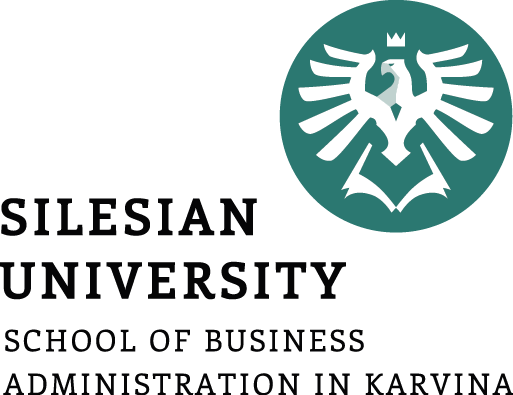 Základní výhody CRM
● nalezení, získání a udržení zákazníka,
 
● spokojený zákazník neuvažuje o odchodu, výzkumy ukázaly, že společnosti, které mají spokojené a loajální zákazníky, mají více opakujících se obchodů, nižší náklady na získání nových zákazníků a silnější značku, to vše se transformuje do lepších finančních výkonů (Procházka, 2017),

● vývoj produktu může být definován podle aktuálních potřeb zákazníka,
   rychlý nárůst kvality výrobků a služeb, schopnost prodat více
   produktů,

● optimalizace nákladů na komunikaci, správný výběr marketingových
   nástrojů (komunikace), (Matušínská, 2009, s. 191).
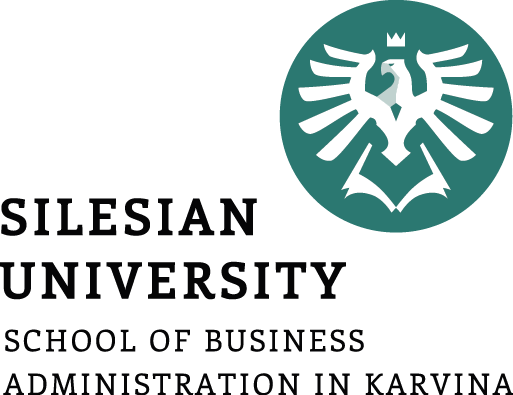 Základní výhody CRM
● více času na zákazníka,

● odlišení od konkurence,

● přístup k informacím v reálném čase, rychlé a spolehlivé předpovědi,

● bezproblémový běh podnikových procesů, komunikace mezi 
   odděleními marketingu, prodeje a služeb,

● zvýšení efektivity týmové práce,

● zvýšení motivace zaměstnanců.
   (Matušínská, 2009, s. 191).
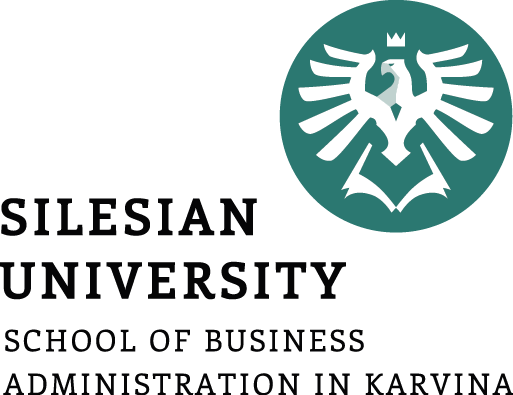 Přínosy CRM z pohledu podniku
● Využití koncepce CRM - zefektivnění všech podnikových procesů a komunikace mezi odděleními:

●● úspora času,
 
●● snížení nákladů,
 
●● snížení administrativy a zatížení zaměstnanců,

●●  odstranění duplicitních procesů,

●● odstranění zbytečných komunikačních kanálů, k propojení vazeb mezi všemi komunikujícími subjekty.
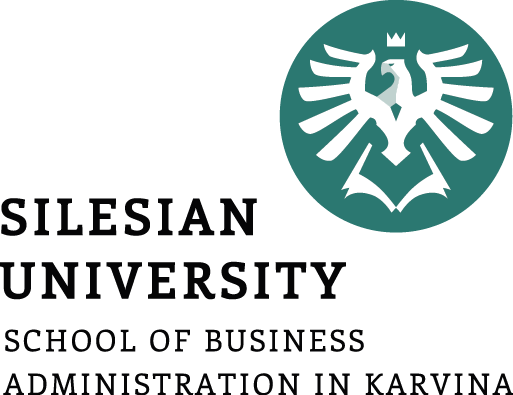 Přínosy CRM z pohledu podniku
… konkurenceschopnost
● ● zvýšení konkurenceschopnosti podniku na trhu, udržení si stávajících klientů, efektivní zjišťování spokojenosti zákazníků (požadavek normy ISO 9001)

● ● zlepšování vztahů se zákazníky (v souladu s normami ISO 9004, ISO 20000),

● ● snadnější získání nových zákazníků, rychlejší dostupnost a přehlednost informací o zákaznicích.
(CRM Vztahy se zákazníky. [online]. [vid. 18.4.2017]. Dostupné z http//:www.versasys.cz/cz/produkty/crm-vztahy-se-zakazniky
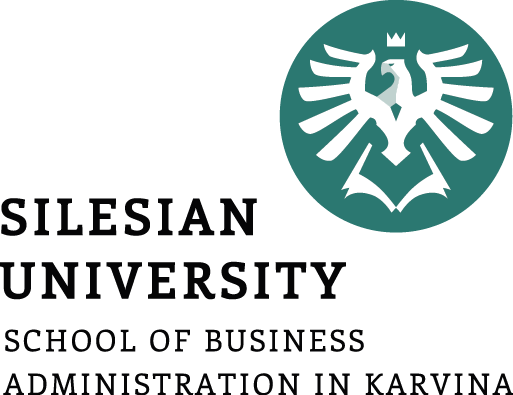 Přínosy CRM z pohledu podniku
… spokojenost podniku…
● ● zlepšení organizace a správy kontaktů se zákazníky uvnitř
      organizace,
● ● využitelnost získaných informací všemi složkami 
       v organizaci,
● ● provázání s interním informačním systémem a účetnictvím
      možnost volby účinné metody pro nabídku nových produktů 
      a služeb,
● ● maximální připravenost na další setkání se zákazníkem,
● ● poznání motivů zákazníka proč kontaktuje právě nás,
● ● možnost propojení s ostatními systémy.
(CRM Vztahy se zákazníky. [online]. [vid. 18.4.2017]. Dostupné z http//:www.versasys.cz/cz/produkty/crm-vztahy-se-zakazniky
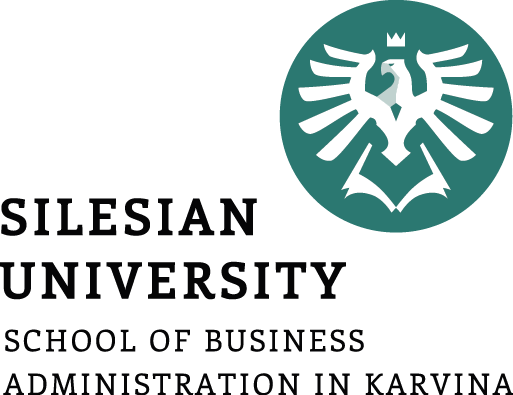 Typické přínosy CRM dle odvětví, předmětu podnikání, příklady
●obchodně zaměřené organizace mohou zkrátit prodejní cyklus a zvýšit klíčové ukazatele výkonu, jako například příjmy na jednoho obchodního zástupce, průměrnou velikost objednávky, výnosy na jednoho zákazníka apod.,
 ● marketingové organizace mohou zvýšit odezvu na kampaně a marketingově řízené příjmy za současného snížení ceny za získání zákazníka, 
● servisní firmy mohou zvýšit produktivitu servisního pracovníka a loajalitu zákazníka při současném snížení ceny servisu, času odezvy a času do vyřešení požadavku zákazníka, 
● logistické a distribuční firmy mohou zefektivnit plánování logistických operací a snížit množství zdrojů alokovaných v zásobách.
 
Ve všech odvětvích je efektivní CRM strategickou nezbytností  růstu, a v některých i samotného přežití.
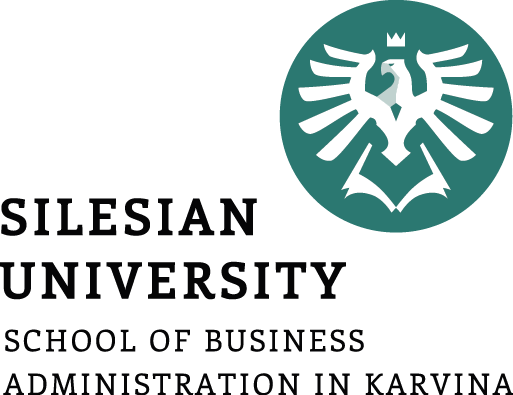 Reálné přínosy CRM v praxi – případová studie
Se systémem CRM je třeba neustále aktivně pracovat, rozvíjet a rozšiřovat tak jeho schopnosti.
Odborníci z praxe se vyjádřili následovně: 
● organizace se snaží mnohem více než v minulosti využívat data nashromážděná v CRM aplikacích k přípravě nových produktů, slevových akcí i k vylepšování zákaznických služeb
● CRM systém pomáhá určit, kde je na trhu největší potenciál a kde naopak firma zbytečně ztrácí peníze, bez CRM je obtížné měřit úspěšnost obchodu i marketingových kampaní.“
●napojení na klientské centrum (call centrum), automatická identifikace zákazníka
Trendy:  firmy požadují jednoduchost zadávání relevantních dat do systému, úplnost a vyhodnocování, nástup tzv. CRM 2.0, neboli sociálního CRM, mobilní CRM.
https://firmy.finance.cz/zpravy/finance/318493-realne-prinosy-crm-v-praxi/
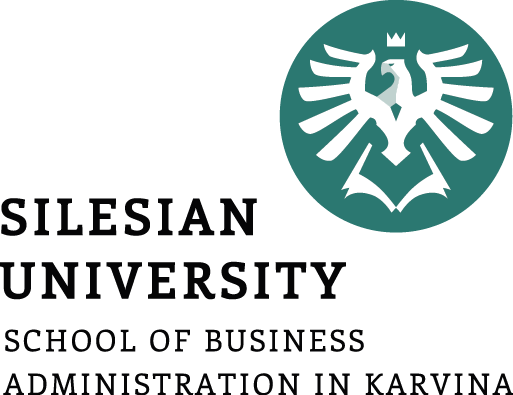 CRM a logistika
… spojení obchodních procesů s logistickými
● ● s vývojem retailového trhu a ekonomickými tlaky posledních let narostl počet členů dodavatelsko-odběratelských řetězců a zároveň i hodnota každého jednotlivého zákazníka,
● ● přenášení logistických informací do CRM, způsob přenášení informací závisí na konfiguraci podnikového informačního systému (ERP), 
● ● zdrojem online informací o okamžitém stavu je WMS (warehouse management systém),
● ● zdrojem dlouhodobých tendencích a statistice je datový sklad.

(blíže Procházka, Spojení CRM a logistiky. [online]. [vid. 22. května 2017]. Dostupné z https://www.systemonline.cz/it-pro-logistiku/spojeni-crm-a-logistiky.htm
Charakter online informací a z datového skladu
Online informace z WMS:
● dostupnost konkrétního zboží pro zákazníky, očekávaná dostupnost dle lokací ,
● okamžitý stav zpracování zakázky,
● sledování zakázky (tracking).
Informace z datového skladu: 
● obrátkovost sortimentu, analýza ziskovosti sortimentu dle skupin i jednotlivých položek,
● analýza související nákladů (doprava, pojištění, clo, …),
● prodej zboží dle různých balení, logistické aktivity konkrétního zákazníka,
● ekonomická návratnost vlastní distribuce,
● analýza průměrné velikosti zakázky ve vazbě na zákazníka, distribuční centrálu…
● ● dodávky dle tras a časového období, dodávky dle oblastí (zemí) a časového období,
● statistika skladovaných a přepravovaných objemů a hmotností pohyby zboží se zvláštními logistickými požadavky (mražené, hořlavé, jedy, …),(Procházka, 2017).
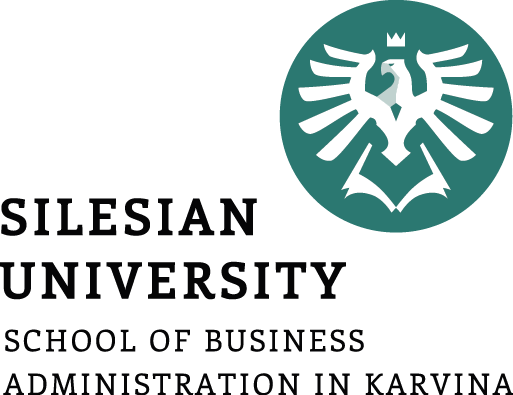 Přínosy CRM z pohledu podniku, výzkum českých MSP na OPF, 2005
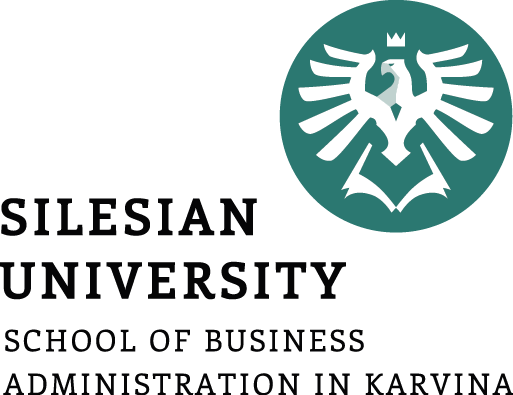 Přínosy CRM z pohledu podniku, výzkum českých MSP na OPF, 2015
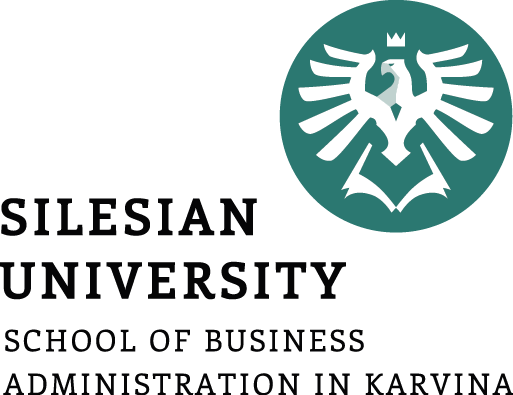 Přínosy CRM z pohledu podniku, shrnutí výzkumu v roce 2005 a 2015
●  2005
Výroba – zvýšení počtu loajálních zákazníků (16,4%)
Služby - zvýšení počtu loajálních zákazníků (33,3%)

V žádné oslovené firmě CRM neselhalo!

● 2015
Výroba - zvýšení počtu loajálních zákazníků (66,7%)
Služby - zvýšení počtu loajálních zákazníků (54,2%)
Obchod - zvýšení počtu loajálních zákazníků (71,0%)
V žádné oslovené výrobní firmě CRM neselhalo!
Selhalo u obchodu, jen u 1,3% firem.
Selhalo u služeb,  jen u 1,6 % firem.
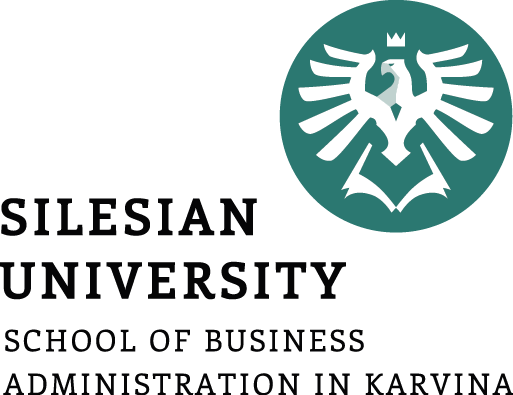 Přínosy CRM z pohledu technologického
Hlavními přínosy je:
● ● zefektivnění objednávkového systému, 
● ● zvýšení přesnosti dat o objednávkách, 
● ● rychlejší kontrola a řízení objednávkového systému a úspora času. 
Informační systém založený na CRM:
● ● zvyšuje informovanost a zefektivňuje komunikaci,
 
● ● přináší úsporu nákladů na vyřízení objednávek, na objem zásob,
 
● ● poskytuje více kvalitních informací o zákaznících, o jejich potřebách,
      požadavcích na produkty a služby, balení produktů,
 
● ● získání kvalitních informací o zákaznících na jednom místě a
      analytické zpracování informací pro strategické rozhodování podniku.
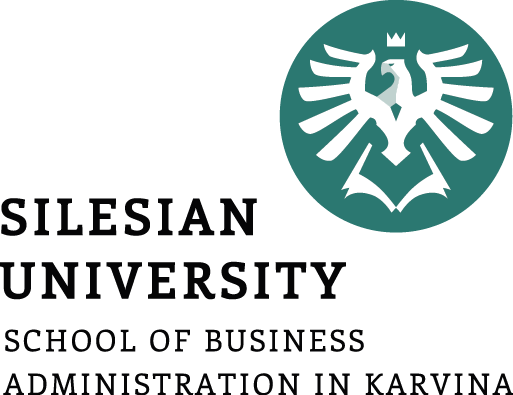 Přínosy CRM z pohledu zákazníků
● ze zákaznického hlediska je největším přínosem individuální přístup, 

● požadavky se mohou vyřizovat i individuálně, pro zákazníka je vytvořen větší prostor a zvyšuje se jejich spokojenost,

● dle Simové (2008, s. 183) - spokojenost zákazníka je ovlivněna hodnotou pro zákazníka a samotnou hodnotou zákazníka pro firmu, jako následek zákaznicky-vnímané hodnoty, spokojený zákazník učiní další nákupy a je u něj šance na vybudování loajality, což následně zvyšuje podíl firmy na trhu a její ziskovost.
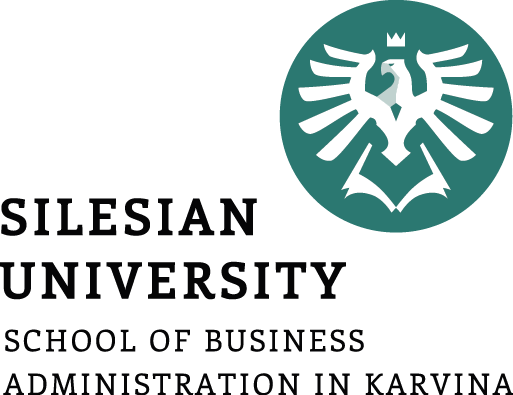 ECRM a jeho přínosy
● Sodomka (2006) definuje ECRM jako technologické rozšíření už existujících prostředků CRM o moderní internetové informační technologie, 
● internet otevírá pro podniky nový prostor, internet (E-business) se využívá ke komunikaci se zákazníkem (Dohnal, 2002),
● využívání internetu umožňuje podnikům zavádět nové procesy a také nové služby pro zákazníky, 
● vedle klasických osobních kanálů přímého osobního prodeje a prodeje realizovaného prostřednictvím obchodních zástupců se vytvářejí nové kvalitativně diferencované distribuční (obchodní) kanály,
● E-bussines  transformuje podnikové procesy a nabízí volný přístup k informacím, schopnost poskytovat informace a služby na míru každému jednotlivci.
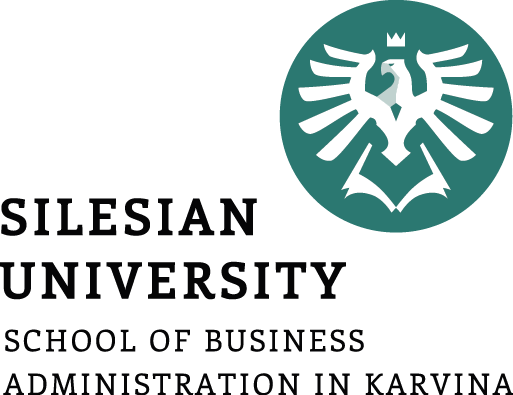 ECRM, přínosy a technologická podpora
● Technologická podpora ovlivňuje následující vlastnosti E-CRM (Wessling, 2002, Sodomka, 2006):

● okamžité řešení problému,
● rychlost zpracování poptávky,
● přesnější znalosti o zákazníkovi,
● přímý kontakt se zákazníkem,
● individualizace,
● snížení míry zpoždění,
● nepřetržitý provoz atd.
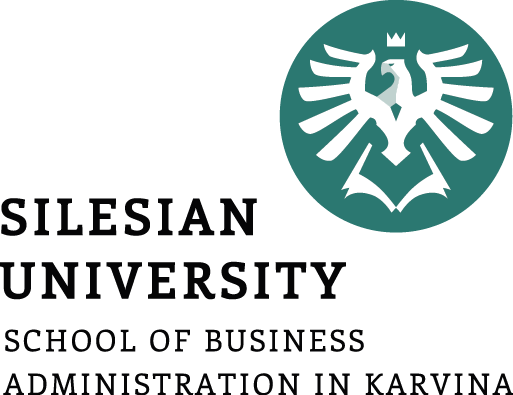 ECRM a zákazník
● zákazník také využívá internet k vyhledávání informací o zboží a službách v rámci svého rozhodovacího procesu, i když pak zboží nakoupí v „kamenné prodejně“, 

● každým rokem ale přibývá zákazníků, kteří nakupují na internetu, přesto jsou internetoví zákazníci charakterističtí vysokou mírou nestálosti, 

● mění často své preference, oblíbené zboží, řízení vztahů s těmito zákazníky musí být promýšlené, komunikace se uskutečňuje prostřednictvím on-line kontaktních center e-mailů či sociálních sítí.
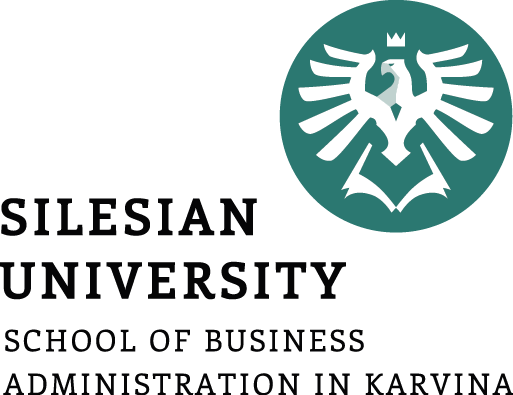 Faktory technologické působící na existující CRM
● východisko hodnocení CRM: úroveň propojení mezi zákazníkem a technologickými inovacemi v oblasti komunikace (Triznová, 2012),

Hlavní faktory:
● rostoucí aktivita zákazníků na internetu (Janouch, 2010),
 
● růst potřeby sociálních interakcí prostřednictvím sociálních médií,
(Havlová, 2009), stoupá počet nástrojů a aplikací, se kterými lze pracovat, komunikovat a vstupovat do interakcí,

● intenzivní sociální vazby a segmentující se virtuální skupiny zákazníků budou příležitostí i ohrožením CRM.
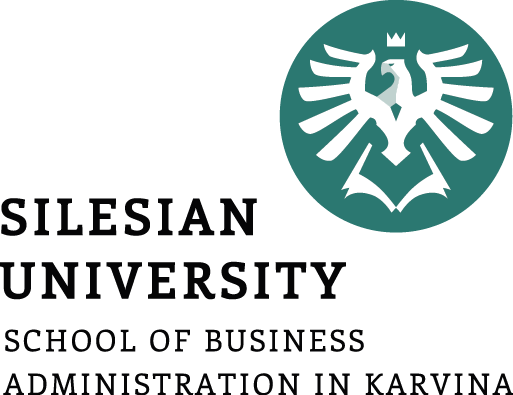 Faktory úspěšné implementace CRM
● východisko: porovnání současného stavu podniku a budoucích výhod CRM,
Faktory:
● znalost koncepce CRM, 
● přístup k implementaci – dobrá informovanost, postupy, stupňovité zavádění, dostatek času, průběžné hodnocení (Kopisová, 2007),
● míra otevřenosti či uzavřenosti podniku vůči zákazníkovi, otevřená komunikace se zákazníky (Buttle, 2009),
● náklady na implementaci:
●● faktor hodnoty a ceny (Lehtinen, 2007),
●● lidský potenciál, školení (Buttle, 2009),
●● technologie, software …
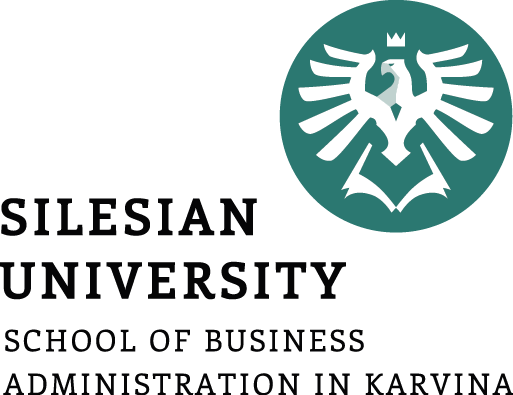 Existují negativa CRM ?
●  některá negativa stále existují:

●● řádné provádění a provoz CRM je velmi obtížný (technologie, lidé - zaměstnanci, počáteční investice, apod.), 

●● další je bezpečnost informací, které podniky skladují o svých zákaznících, sdílení informací s třetí stranou a jejich celková ochrana, 

● Celý princip fungování CRM (shromažďování informací, nahrávání hovorů, analýza činnosti všech klientů, atd.) může být považováno za invazi do soukromí zákazníků.
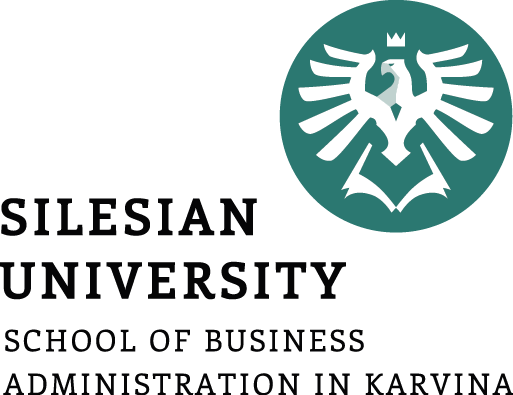 CRM řešení používaná v současné době
●  Buttle (2009, s. 369-371) dělí CRM řešení do tří skupin: 
●● podniková CRM řešení, 
●● CRM řešení pro střední trh,
●● specializovaná CRM řešení. 

Společností, které poskytují tato řešení, je mnoho, proto se autoři nezaměřují na jeden konkrétní CRM produkt, ale soustředí se spíše na způsob pořízení a funkčnost. 

● Funkčnost je rozdělena do tří širokých skupin (Buttle, 2009,s. 393): 
●● automatizace prodejního personálu (sales-force automation), 
●● automatizace marketingu (marketing automation), 
●● automatizace služeb (service automation).
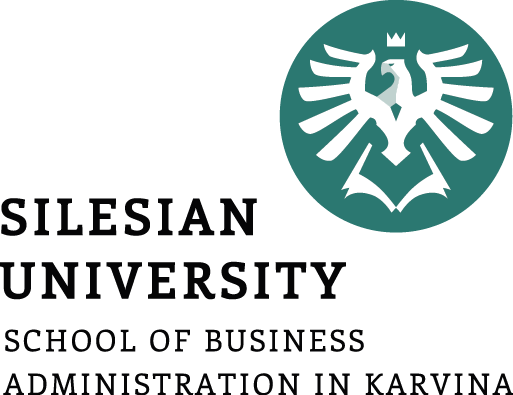 Způsoby pořízení CRM
● Dohnal (2002, s. 69) nazývá toto dělení jako členění dle obchodních kanálů. 

● pokud jde o způsob pořízení, existují v současné době dvě různá řešení pořízení CRM systému:

●● vlastněný (self-owned) a 

●● hostovaný.  

ŠVEC, P., 2010. CRM systémy – co nabízí český trh. [online]. [vid. 19. prosince 2012]. Dostupné z: http://www.itbiz.cz/crm-systemy-co-je-dnes-na-trhu aktual
http://www.crmportal.cz/redakcni/crm-vlastnit-nebo-vyuzivat-jako-sluzbu
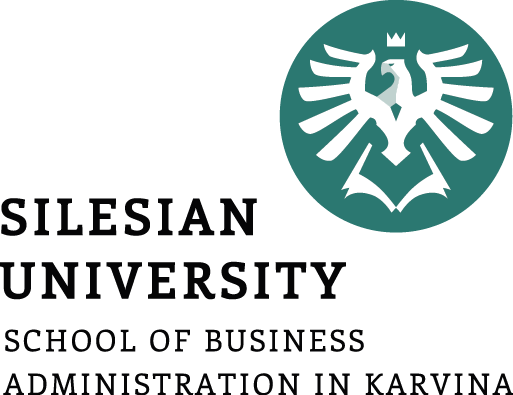 Otázky položené před výběrem řešení
●  Otázkou před samotným výběrem softwaru je:

● Chci CRM vlastnit, nebo používat software jako službu? 
● Zásadní podklady pro správné rozhodnutí představují odpovědi
   na dílčí otázky:
●● Jaká je povaha našich dat, můžeme je umístit na cizí server? 
●● Je potřeba CRM aplikace trvalá, nebo dočasná? 
●● Jakou požadujeme úroveň integrace CRM aplikace se současnými
      podnikovými systémy? 
●● Jakou úroveň kontroly nad aplikací požadujeme? 
●● Jaké máme zdroje?
 
ŽEBRÁK, M. 2017. CRM - vlastnit nebo jako služba? CRM portál. [online]. [vid. 14. dubna 2017]. Dostupné z http://www.crmportal.cz/redakcni/crm-vlastnit-nebo-vyuzivat-jako-sluzbu.
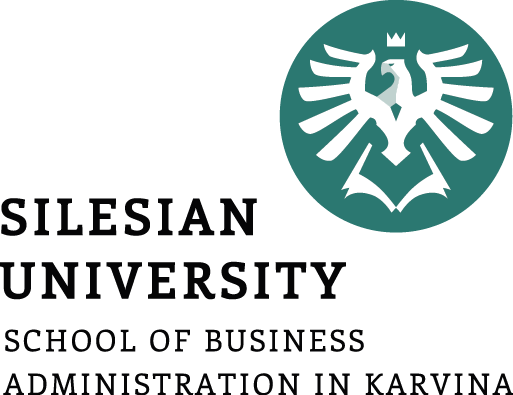 Způsoby pořízení CRM, vlastněný systém
● Vlastněný systém - systém, který je nainstalován lokálně:

●● Výhoda: 
je možnost doladit jej přímo pro potřeby firmy a nezávislost na libovolném poskytovateli, 

●● Nevýhoda:
 - jsou celkové náklady, problémy s implementací, nutnost vlastního
   hardware, školení zaměstnanců atd., 

●  argumentem proti službě je práce s citlivými daty.
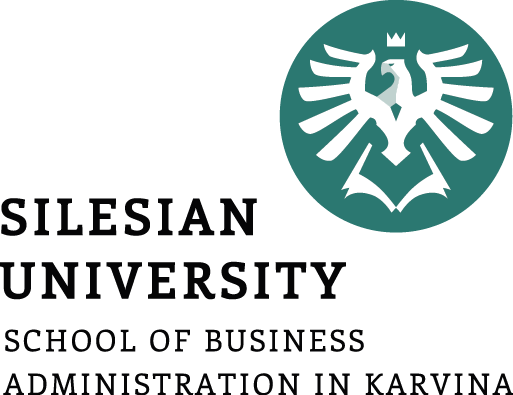 Způsoby pořízení CRM, hostovaný systém
● Hostovaný systém - vhodný pro malé a střední podniky:
●● právo užívat služby nabízené nějakou CRM společností (SaaS - Software as a Service = software jako služba), 

●● výhoda:
-  rychlé a jednoduché nastavení tohoto systému, není potřeba kupovat žádný hardware a neexistují žádné časové a finanční náklady se zavedením a fungováním, 

●● nevýhoda:
-  závislost na poskytovateli, nemožnost přizpůsobit systém určitým potřebám a nutnost být vždy on-line.
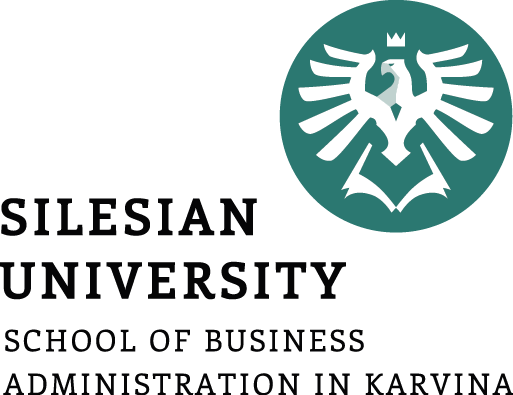 Trendy v konceptech CRM
● rostoucí investice do flexibilnějšího CRM, modely šité na míru jednotlivým segmentům, více investic do oblasti sociálních médií, mobilního marketingu, (PricewaterhouseCoopers, 2011),

● intenzivní automatizace procesů CRM a jejich vzájemné propojení (Myška, Tomčara, 2009), úspora času, kvalitnější servis, vývoj nových řešení CRM, 

● „CRM v reálném čase“- online kolaborace obou zúčastněných stran (Chan, 2008), přesun „kanceláří do mobilu“ (Dicke, 2009),
 
● hlubší analýzy, nové způsoby měření a prognózy v CRM (Myška, Tomčara, 2009, Triznová, 2012).
Shrnutí přednášky
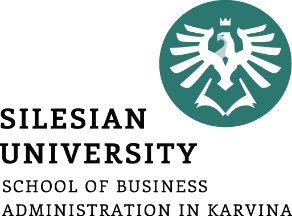 Základní výhody a přínosy CRM – získání a udržení zákazníků, jejich, spokojenost dle aktuálních potřeb, optimalizace prvků MM, odlišení od konkurence, …
Přínosy z pohledu podniku – zefektivnění podnikových procesů, posílení konkurenceschopnosti, spokojenost podniku, zaměstnanců…
Typické přínosy CRM dle odvětví, předmětu podnikání – dle specifik organizací. 
CRM a logistika – spojení obchodních a log. procesů.
Přínosy z pohledu technologického – informace, komunikace a objednávkový systém…
Přínosy z pohledu zákaznického – individuální přístup, hodnota pro zákazníka, spokojenost.
E CRM  a přínosy – nové diferencované distribuční (obchodní)  kanály.
Některá negativa CRM – bezpečnost informací, vstup do soukromí zákazníků.
Současná CRM řešení – systém vlastněný a hostovaný, výhody, nevýhody.